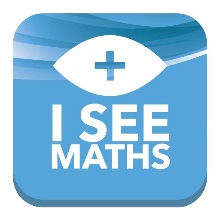 Task 1: Which Picture?
Note for Teacher
The focus is discerning between addition and subtraction context questions.
For each question, the information (blue box) and question (red box) are slowly revealed. Once the question is revealed, children identify the picture that represents the question.
Then, there are questions for matching the question to the picture or children can represent questions using double-sided counters (see PDF file).
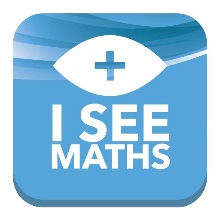 Task 1: Which Picture?
There are 6 children at the park.
There are 2 adults at the park.
How many people at the park?
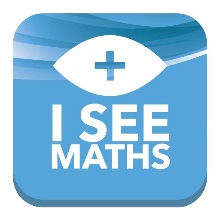 Task 1: Which Picture?
There are 6 children at the park.
There are 2 adults at the park.
How many people at the park?
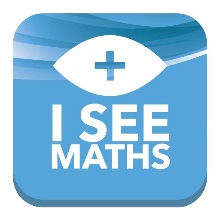 Task 1: Which Picture?
There are 6 children at the park.
There are 2 adults at the park.
How many people at the park?
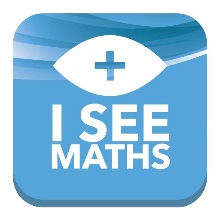 Task 1: Which Picture?
There are 6 children at the park.
There are 2 adults at the park.
How many people at the park?
6 + 2
6 – 2
Which Picture?
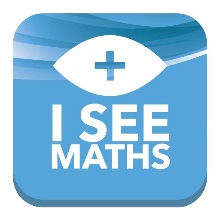 Task 1: Which Picture?
There are 6 children at the park.
There are 2 adults at the park.
How many people at the park?
6 + 2
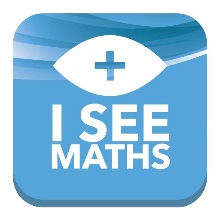 Task 1: Which Picture?
Jen has 6 cats.
2 of the cats are inside.
How many cats are outside?
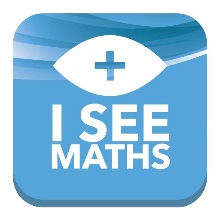 Task 1: Which Picture?
Jen has 6 cats.
2 of the cats are inside.
How many cats are outside?
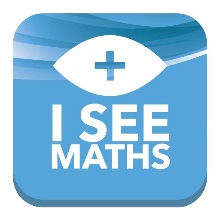 Task 1: Which Picture?
Jen has 6 cats.
2 of the cats are inside.
How many cats are outside?
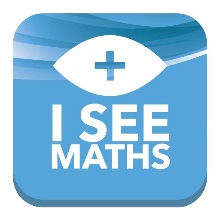 Task 1: Which Picture?
Jen has 6 cats.
2 of the cats are inside.
How many cats are outside?
6 + 2
6 – 2
Which Picture?
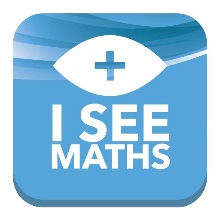 Task 1: Which Picture?
Jen has 6 cats.
2 of the cats are inside.
How many cats are outside?
6 – 2
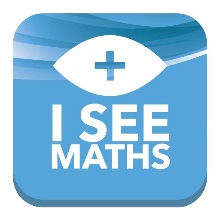 Task 1: Which Picture?
In total, Max and Dan have 6 sweets.
Max has 2 sweets.
How many sweets does Dan have?
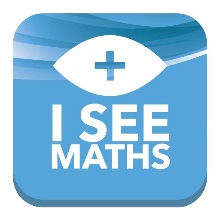 Task 1: Which Picture?
In total, Max and Dan have 6 sweets.
Max has 2 sweets.
How many sweets does Dan have?
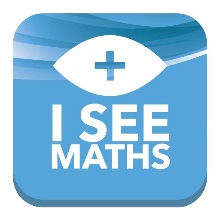 Task 1: Which Picture?
In total, Max and Dan have 6 sweets.
Max has 2 sweets.
How many sweets does Dan have?
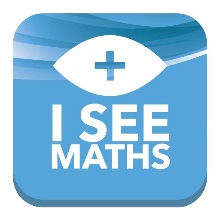 Task 1: Which Picture?
In total, Max and Dan have 6 sweets.
Max has 2 sweets.
How many sweets does Dan have?
6 + 2
6 – 2
Which Picture?
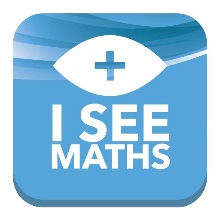 Task 1: Which Picture?
In total, Max and Dan have 6 sweets.
Max has 2 sweets.
How many sweets does Dan have?
6 – 2
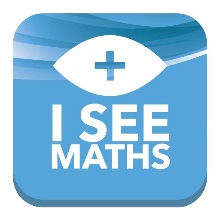 Task 1: Which Picture?
Kate has 6 grapes.
Mel has 2 grapes.
How many grapes do they have in total?
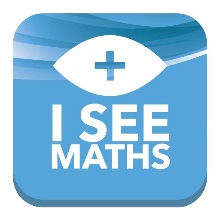 Task 1: Which Picture?
Kate has 6 grapes.
Mel has 2 grapes.
How many grapes do they have in total?
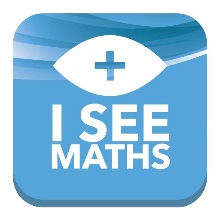 Task 1: Which Picture?
Kate has 6 grapes.
Mel has 2 grapes.
How many grapes do they have in total?
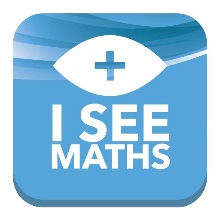 Task 1: Which Picture?
Kate has 6 grapes.
Mel has 2 grapes.
How many grapes do they have in total?
6 + 2
6 – 2
Which Picture?
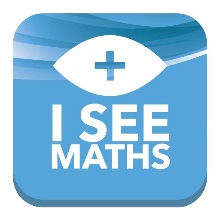 Task 1: Which Picture?
Kate has 6 grapes.
Mel has 2 grapes.
How many grapes do they have in total?
6 + 2
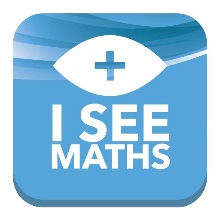 Children’s Task:
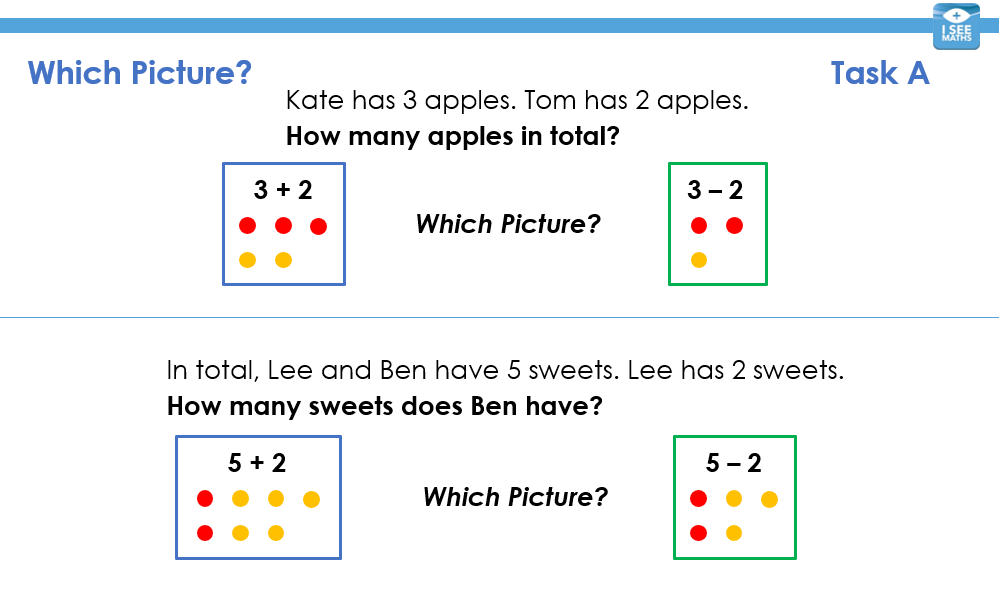 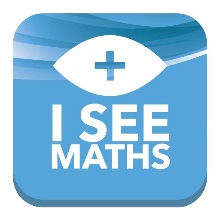 Task 2: Which Picture?
Zara has 5 marbles. 
Joy has 4 marbles.
How many marbles do Zara and Joy have altogether?
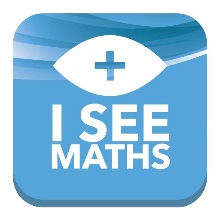 Task 2: Which Picture?
Zara has 5 marbles. 
Joy has 4 marbles.
How many marbles do Zara and Joy have altogether?
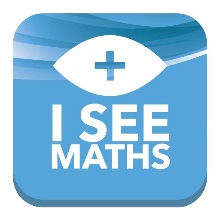 Task 2: Which Picture?
Zara has 5 marbles. 
Joy has 4 marbles.
How many marbles do Zara and Joy have altogether?
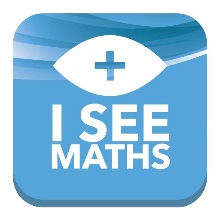 Task 2: Which Picture?
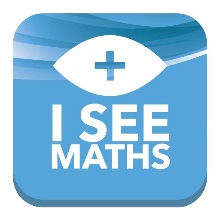 Task 2: Which Picture?
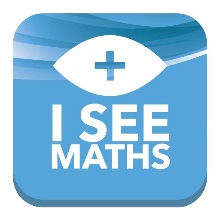 Task 2: Which Picture?
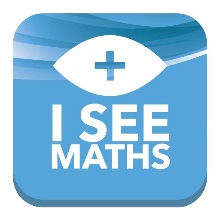 Children’s Task:
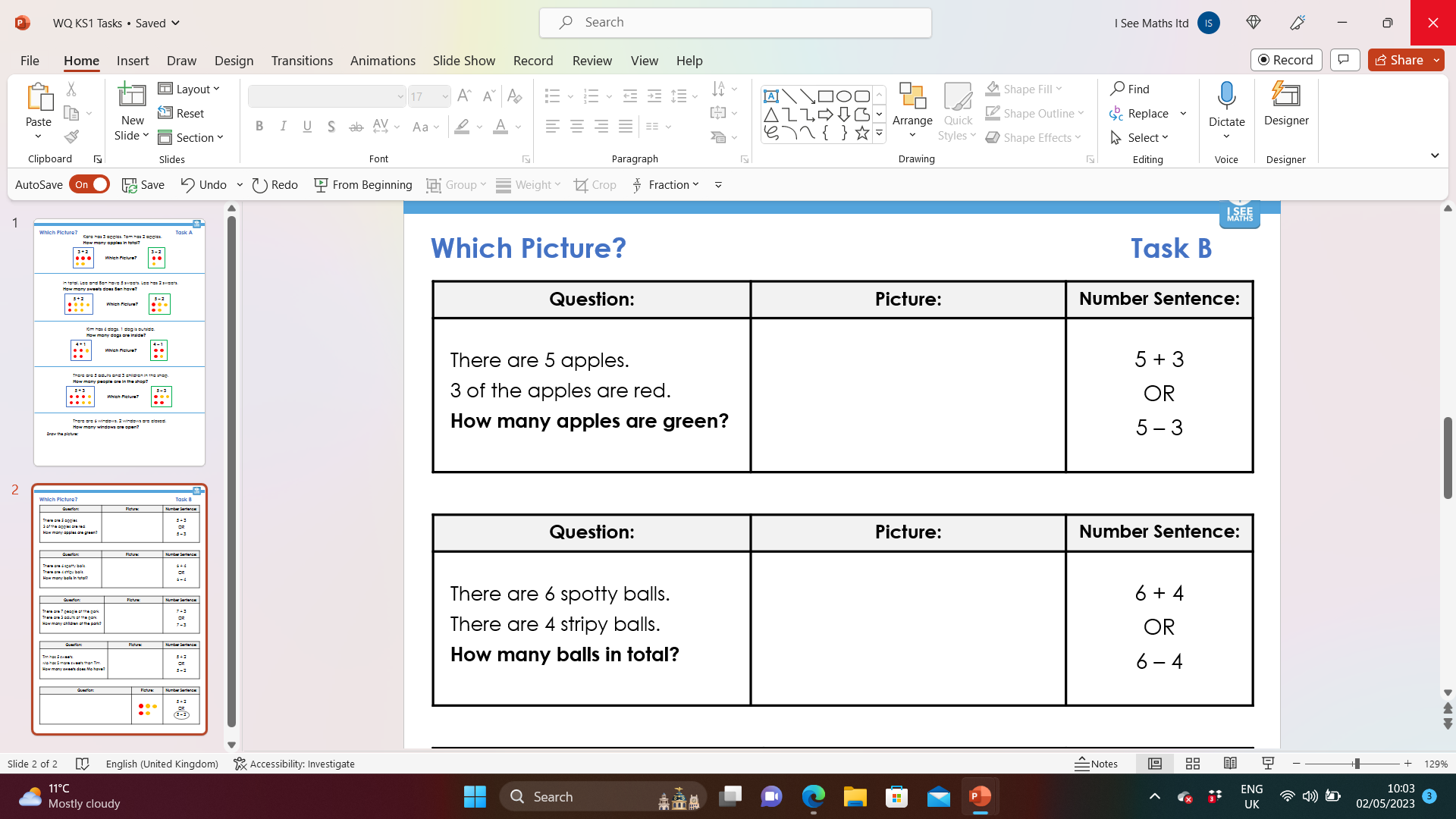 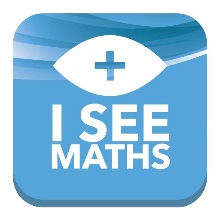 Task 2: Missing Words
Note for Teacher
The children are shown a word question with either a piece of information or the question hidden. Then, two options appear for what the missing information/question could be. Children choose between these options. 
Then, there are questions for matching the question to the picture or children can represent questions using double-sided counters (see PDF file).
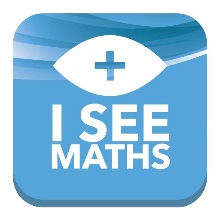 Task 2: Missing Words
Tom had 7 birthday balloons. 
Then, 3 popped.
How many balloons are left?
information
question
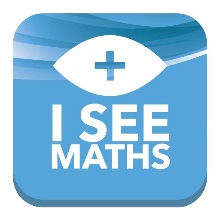 Task 2: Missing Words
Tom had 7 birthday balloons. 
Then, 3 popped.
How many balloons are left?
question
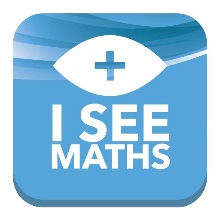 Task 2: Missing Words
Tom had 7 birthday balloons. 
Then, 3 popped.
How many balloons are left?
question
How many balloons are left?
Tom was given 2 more balloons.
OR
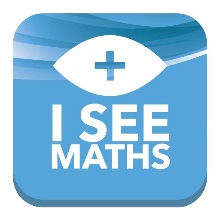 Task 2: Missing Words
Tom had 7 birthday balloons. 
Then, 3 popped.
How many balloons are left?
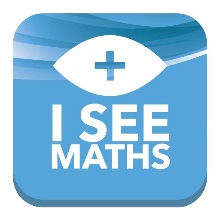 Task 2: Missing Words
Tom had 7 birthday balloons. 
Then, 3 popped.
How many balloons are left?
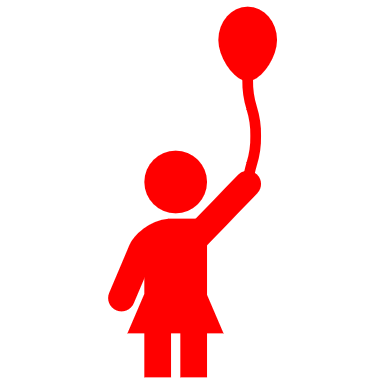 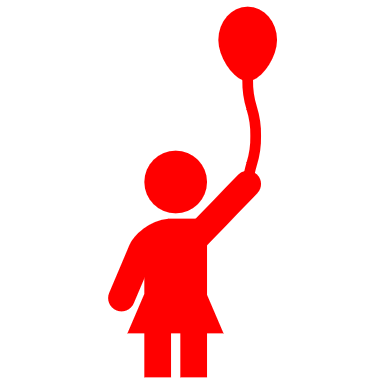 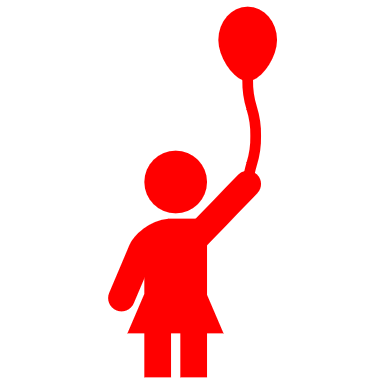 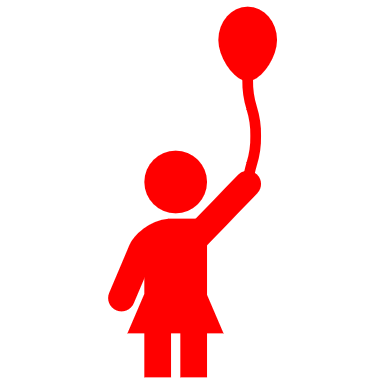 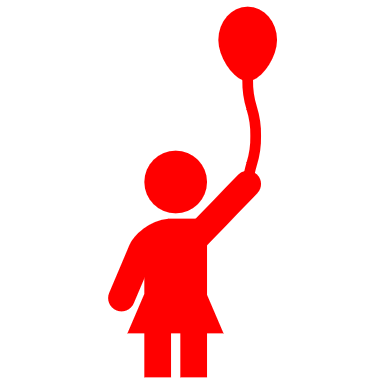 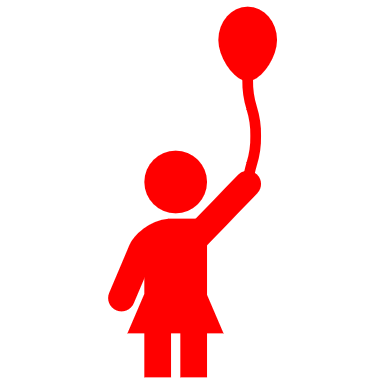 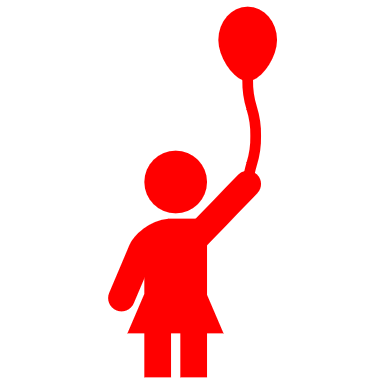 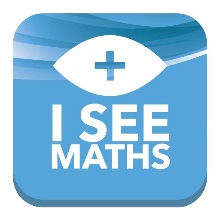 Task 2: Missing Words
Tom had 7 birthday balloons. 
Then, 3 popped.
How many balloons are left?
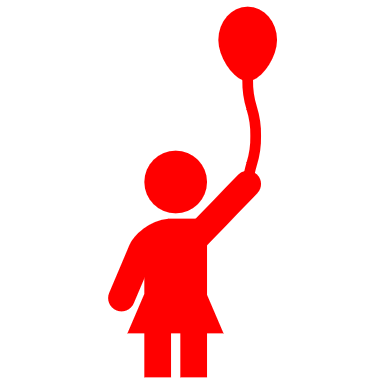 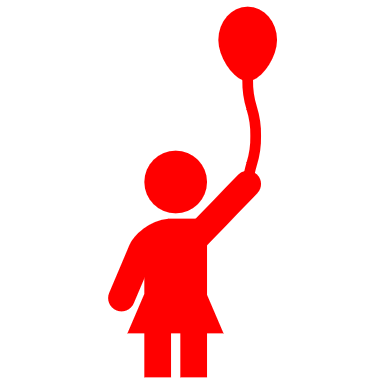 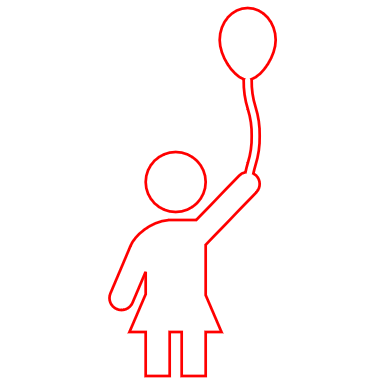 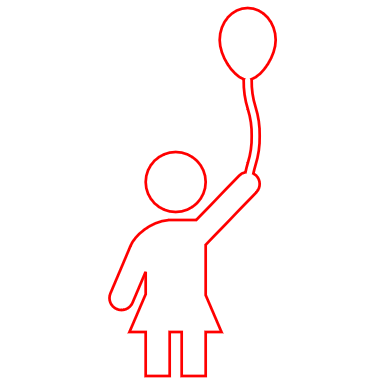 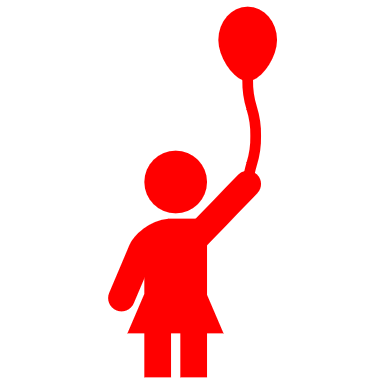 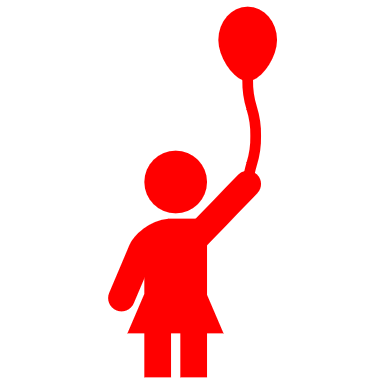 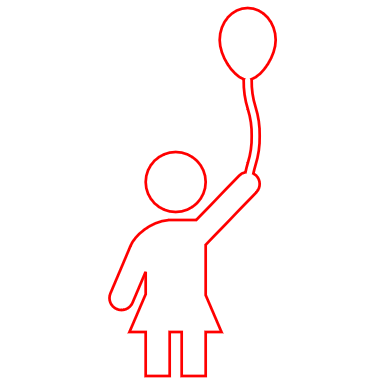 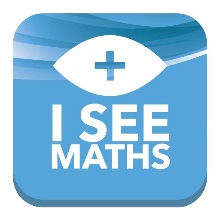 Task 2: Missing Words
Tom had 7 birthday balloons. 
Then, 3 popped.
How many balloons are left?
Answer:4 balloons
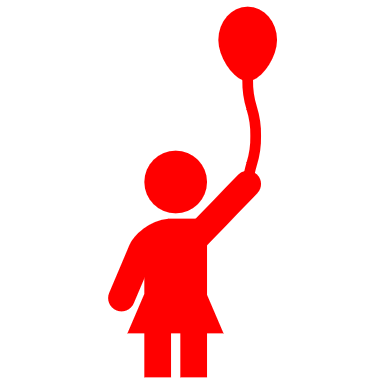 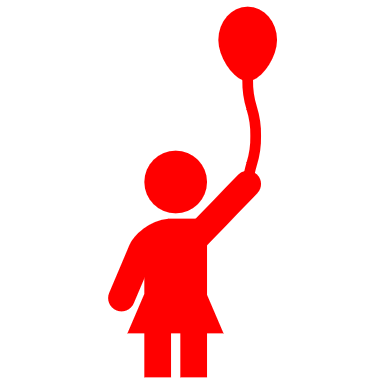 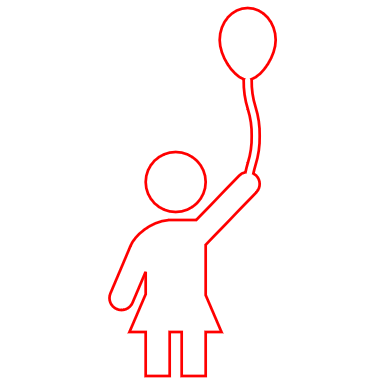 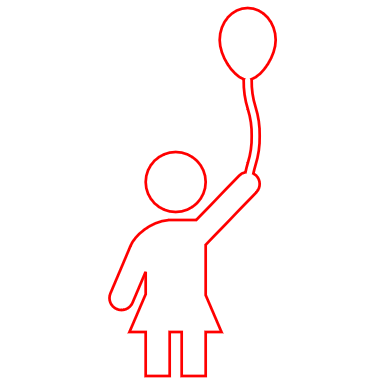 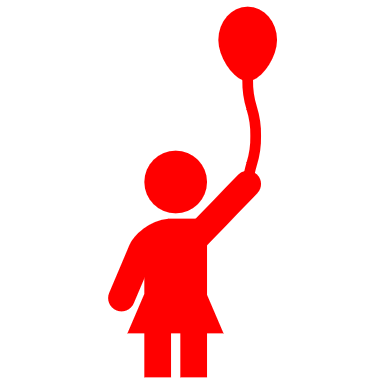 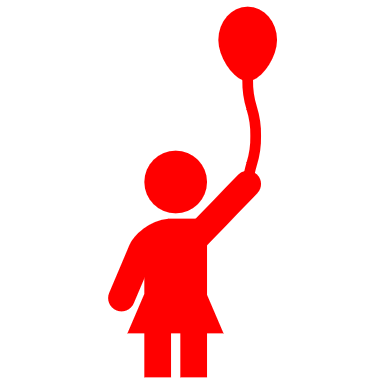 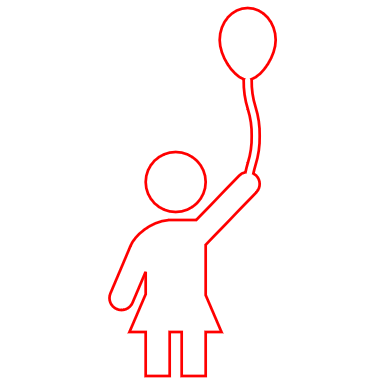 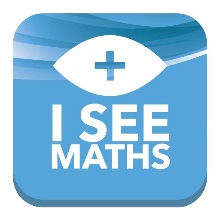 Task 2: Missing Words
There were 6 people at the park. 
There were 4 children at the park.
How many adults at the park?
information
question
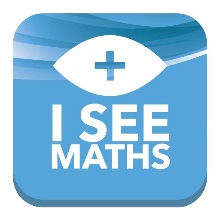 Task 2: Missing Words
There were 6 people at the park. 
There were 4 children at the park.
How many adults at the park?
information
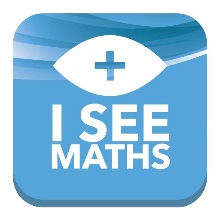 Task 2: Missing Words
There were 6 people at the park. 
There were 4 children at the park.
How many adults at the park?
information
How many children at the park?
There were 4 children at the park.
OR
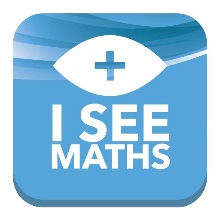 Task 2: Missing Words
There were 6 people at the park. 
There were 4 children at the park.
How many adults at the park?
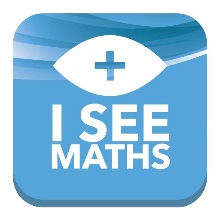 Task 2: Missing Words
There were 6 people at the park. 
There were 4 children at the park.
How many adults at the park?
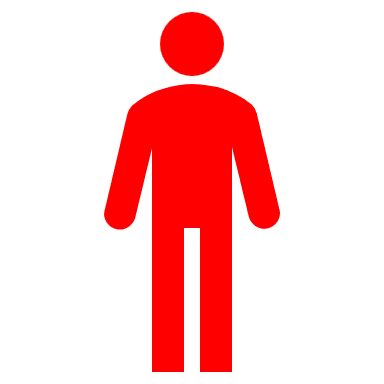 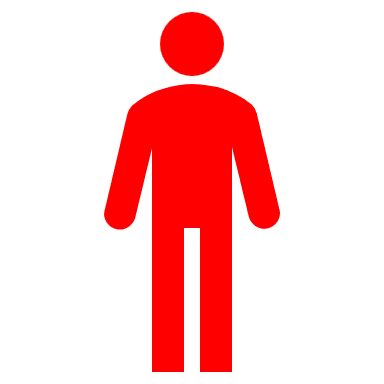 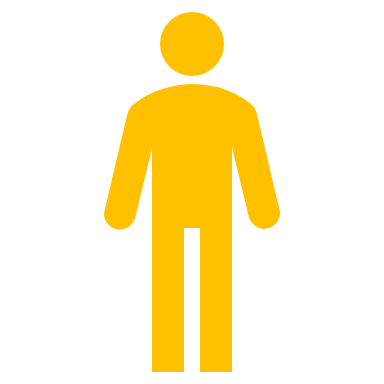 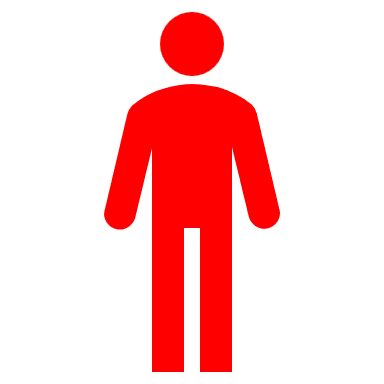 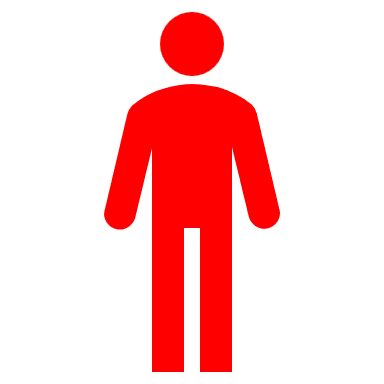 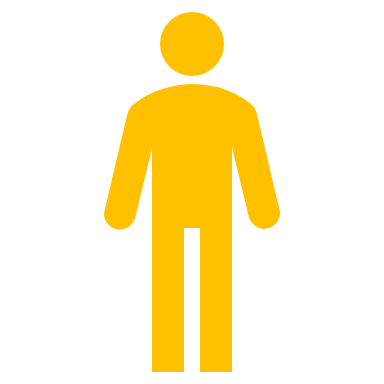 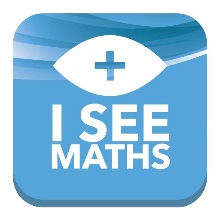 Task 2: Missing Words
There were 6 people at the park. 
There were 4 children at the park.
How many adults at the park?
Answer:2 adults
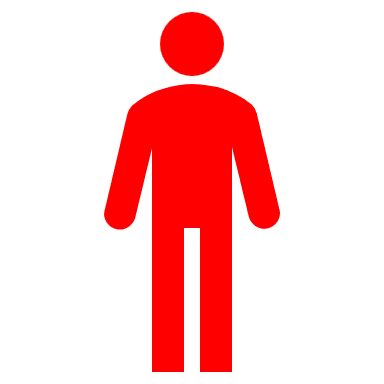 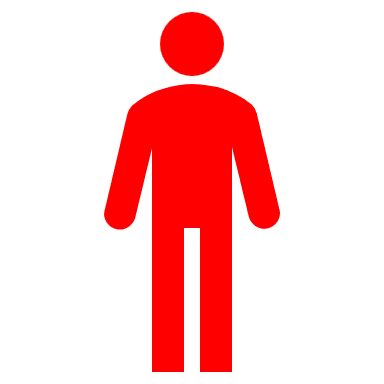 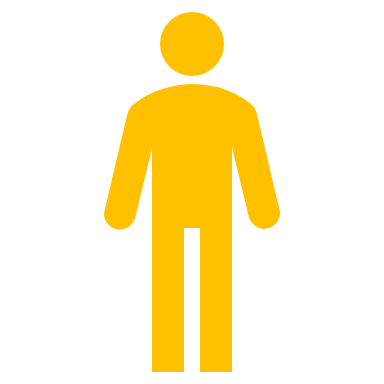 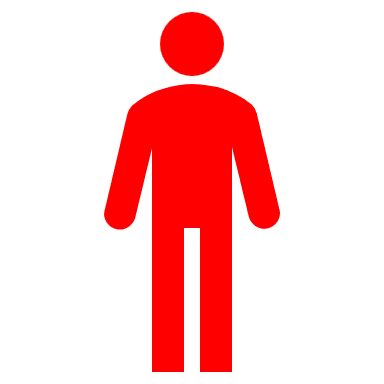 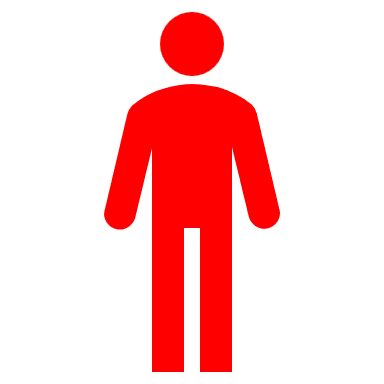 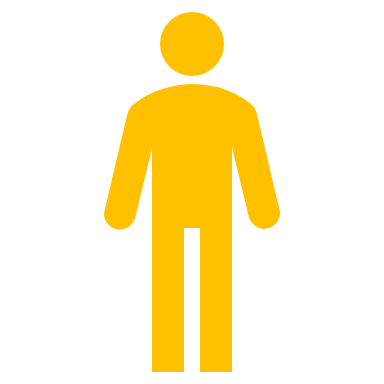 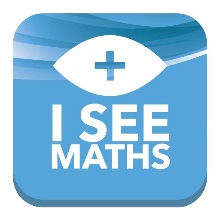 Task 2: Missing Words
There are 5 green apples.
There are 3 red apples.
How many more green apples than red apples?
question
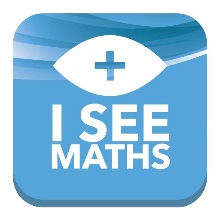 Task 2: Missing Words
There are 5 green apples.
There are 3 red apples.
How many more green apples than red apples?
question
How many more green apples than red apples?
How many apples are left in the bowl?
OR
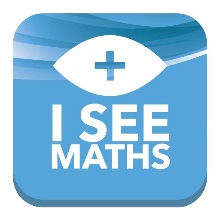 Task 2: Missing Words
There are 5 green apples.
There are 3 red apples.
How many more green apples than red apples?
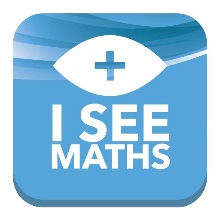 Task 2: Missing Words
There are 5 green apples.
There are 3 red apples.
How many more green apples than red apples?
Which Picture?
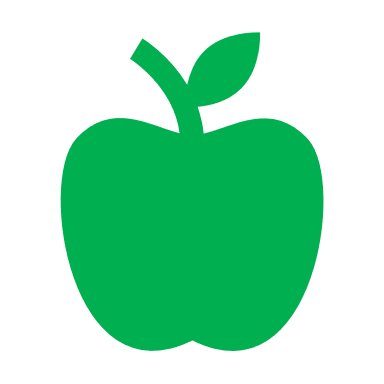 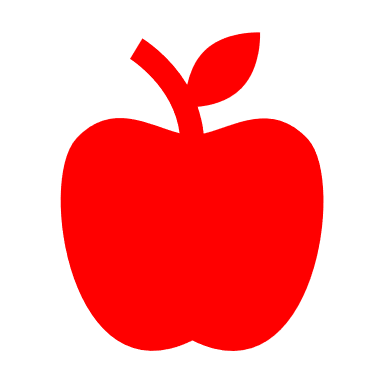 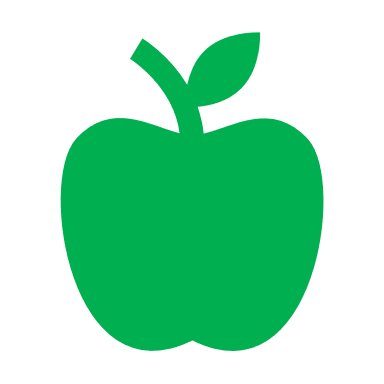 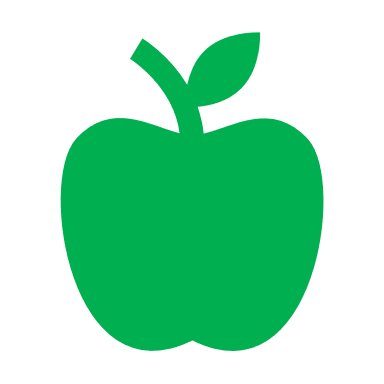 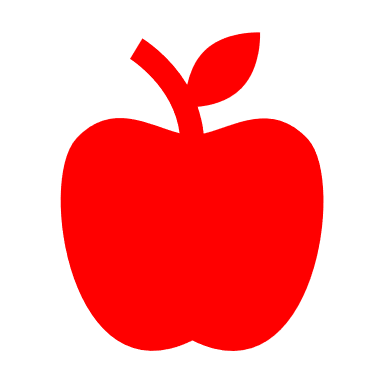 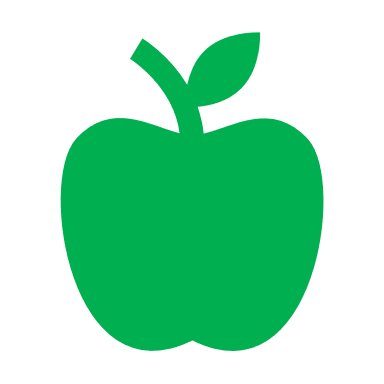 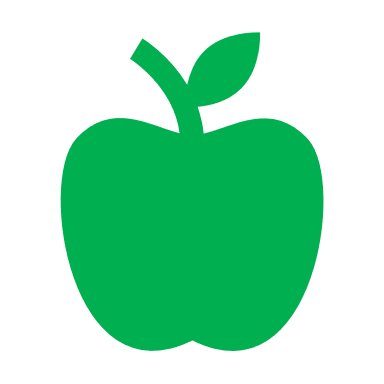 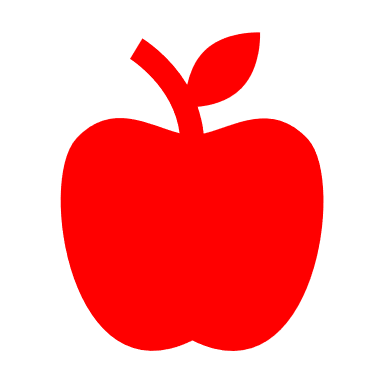 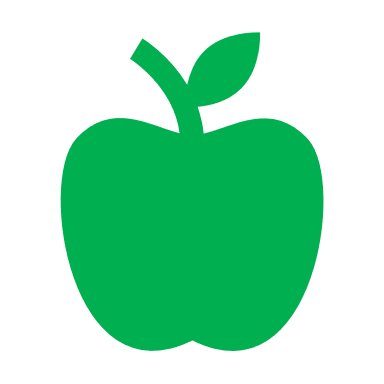 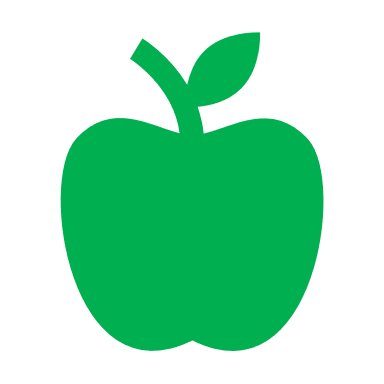 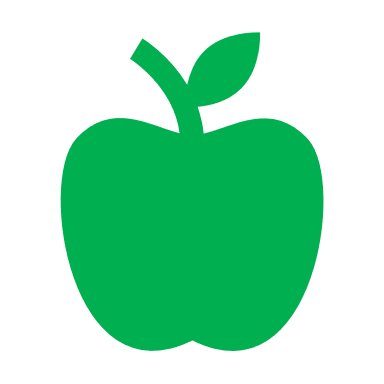 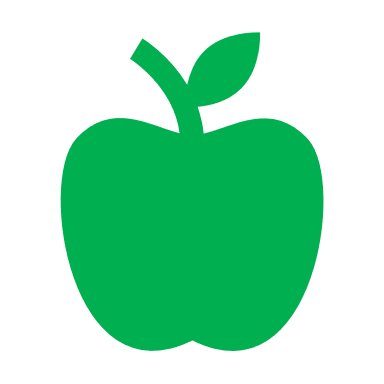 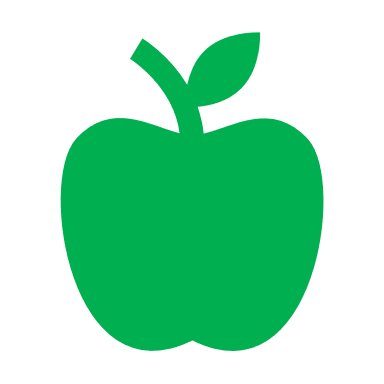 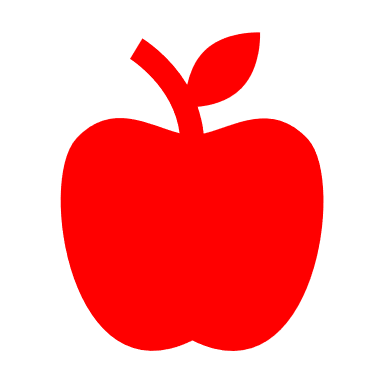 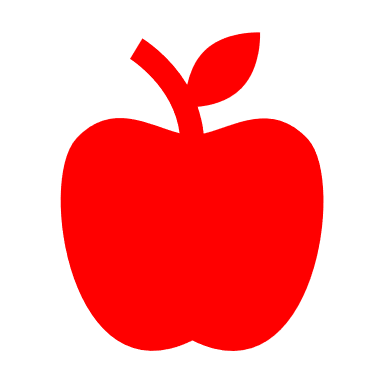 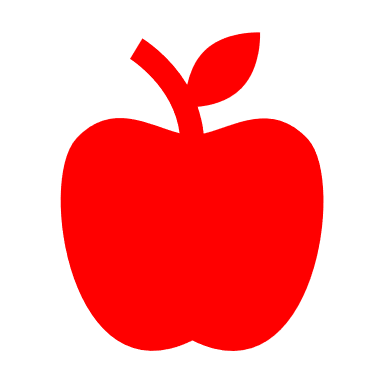 ?
?
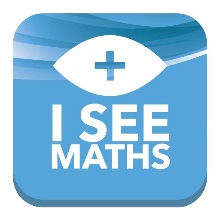 Task 2: Missing Words
There are 5 green apples.
There are 3 red apples.
How many more green apples than red apples?
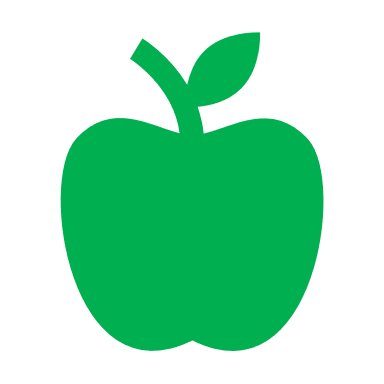 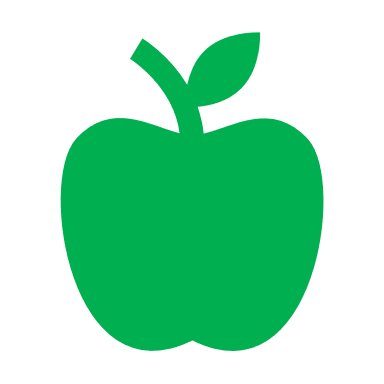 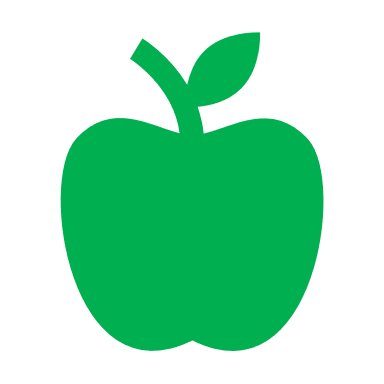 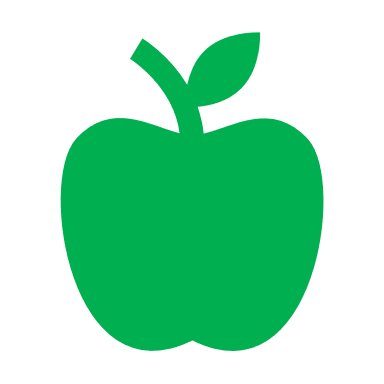 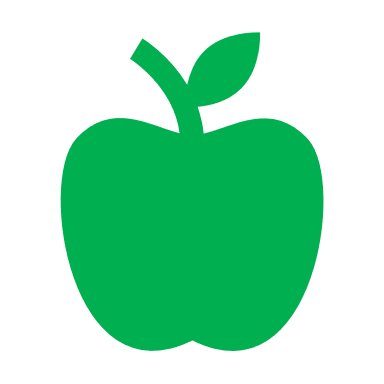 Answer: 2 more
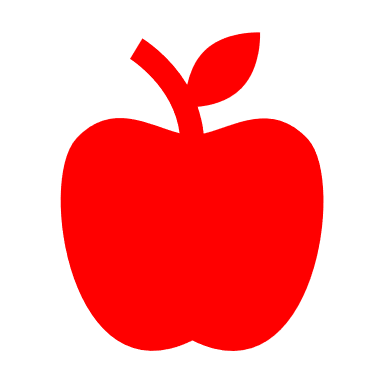 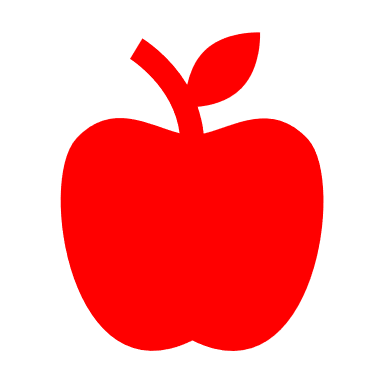 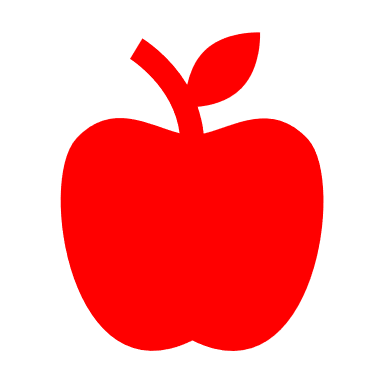 2